Figure 1. Gray (Black) and white (white) matter within HG of a representative subject shown on sagittal (left), coronal ...
Cereb Cortex, Volume 18, Issue 4, April 2008, Pages 828–836, https://doi.org/10.1093/cercor/bhm115
The content of this slide may be subject to copyright: please see the slide notes for details.
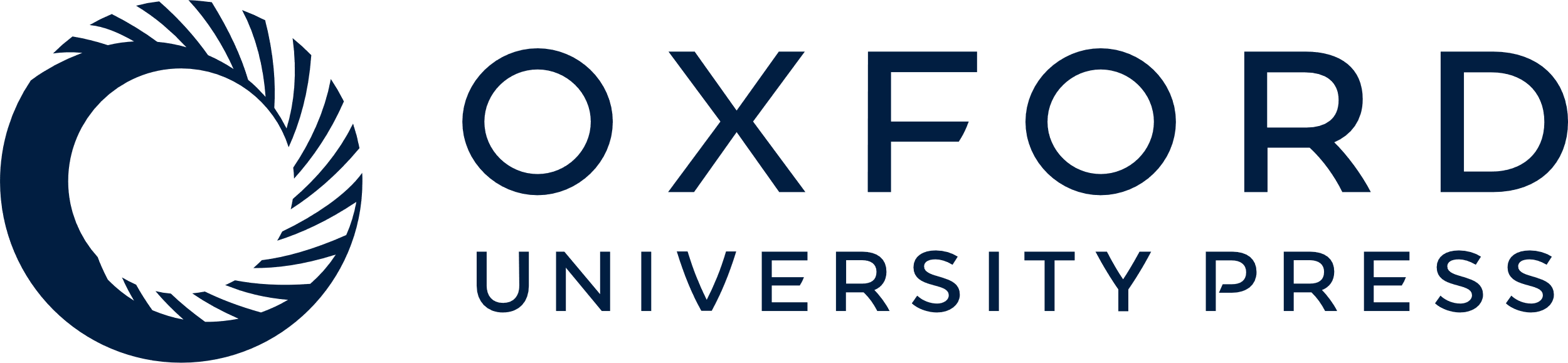 [Speaker Notes: Figure 1. Gray (Black) and white (white) matter within HG of a representative subject shown on sagittal (left), coronal (middle), and axial (right) planes.


Unless provided in the caption above, the following copyright applies to the content of this slide: © The Author 2007. Published by Oxford University Press. All rights reserved. For permissions, please e-mail: journals.permissions@oxfordjournals.org]